PROCUREMENT SERVICES
Purchases and Contract Training
The purpose of this session is to help office teams put together the pieces that are required to finalize a purchase for goods and/or services.
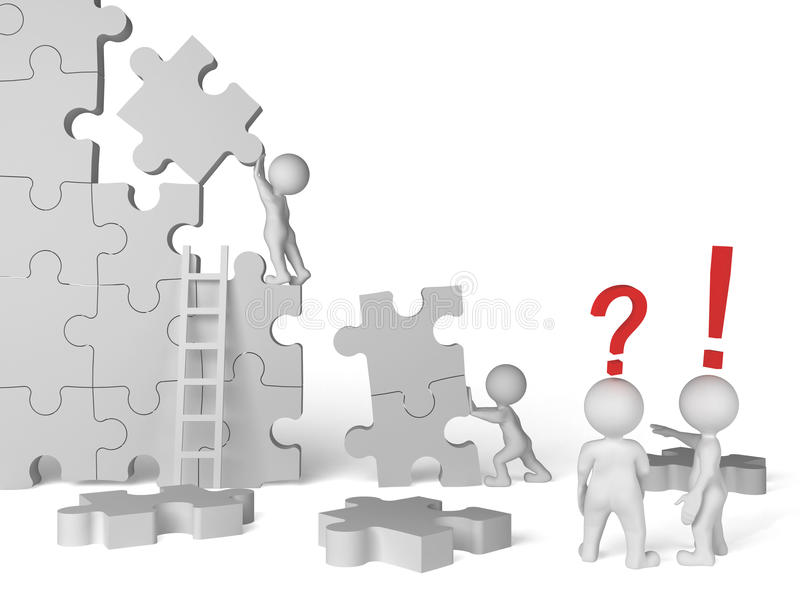 Purchases and Contract Training
POLICY 2006 PURCHASING AUTHORITY

Applies to the bid and purchase of goods such as supplies, furniture, fixtures, equipment, and material of any kind (including such purchases made by schools using site-based funding). 

It also applies to the purchase of services and the lease/rental of equipment and facilities.
Purchases and Contract Training
POLICY 2012 

     CONTRACT REQUIREMENTS, APPROVAL, AND SIGNATORY AUTHORITY

This policy refers to all written contracts or any other written documents, excluding purchase orders, which legally obligate the SCBE, including its schools or employees, acting on behalf of the District, to perform any service, pay any monies or participate in any venture or endeavor.

The purchase of goods and services by contract is also subject to the policy on bids and purchases (see Policy 2006 Purchasing Authority).
Purchases and Contract Training
TYPE OF PURCHASE


Determining the type of purchase begins by identifying the major objective or purpose of the entire purchase. All approved purchases will have the same final result, which is the goods and/or services can be received. Per the District, there is just a defined short or longer process (steps) to get the final result. 

In determining the correct process, ask the following questions:
 
What is the sole or main purpose of the purchase?

Is it for supplies, equipment, general or professional services?

Is a Master Contract/Agreement available?
	 (Strategic Sourcing Suppliers/Contractors/Piggyback)
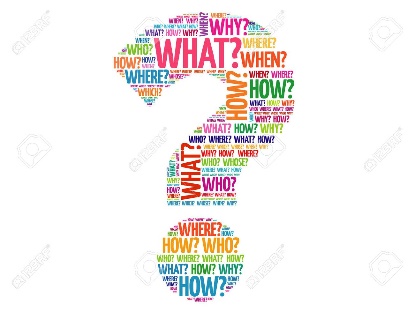 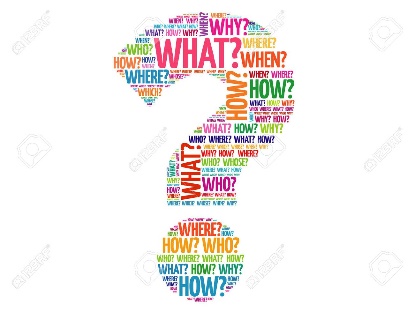 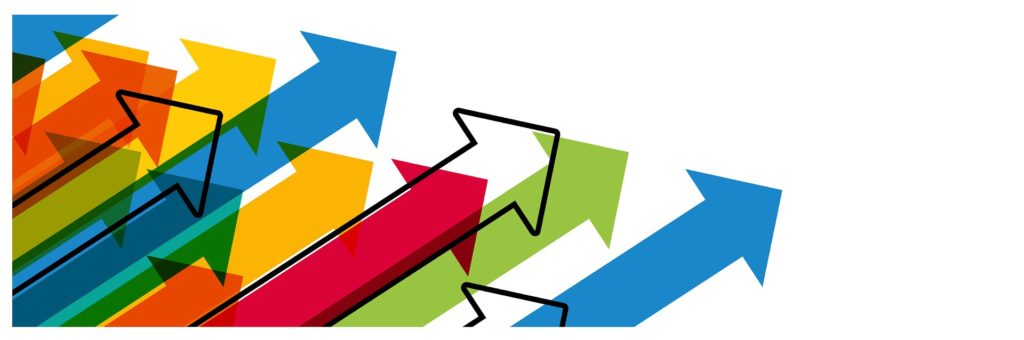 DOLLAR THRESHOLD(Purchasing Authority Policy #2006)
All purchases over $500 must be made by a valid SCS purchase order.

Purchases under $25,000 may be made in the open market, but shall, whenever possible, be based upon at least three (3) competitive quotes.

A purchase exceeding $25,000 or more must be competitively bid, with the exception of an approved purchase such as an emergency, sole/single source, and professional services (Policy #2013). 

 A purchases of goods and/or services totaling $100,000 or more must be presented for approval to the SCBE. All contracts presented to the SCBE for approval must be presented 90 days before the projected effective date of the services.

Per General Counsel, a purchase over $500 for services and the rental/lease of equipment and facilities requires an executed written agreement/contract. Please reference Contract Requirements, Approval and Signatory Authority – (Policy #2012).
Procurement Overview
Procurement is responsible for supporting and collaborating with stakeholders which are the subject matter experts. This ensures that all local, state, and federal guidelines are followed (such as Tennessee Code Annotated, purchasing policies, and MSCS local preference and M/WBE programs). The Procurement team manages and facilitates the process for the District.
Best practice for the buyer is to connect with and engage the stakeholder in the process due to their knowledge and expertise around the requested goods or services. Stakeholders should research the market/industry to identify efficiencies in order to meet the department’s needs in a timely manner. Procurement role is to support stakeholders as they are the subject matter experts to provide responses. This collaboration allows Procurement to properly manage and facilitate the process effectively.
SCS Local Preference Purchasing (Policy #2011) Minority and Women-owned Business Enterprises (MWBE) Participation in Project Goal Setting
Local Preference Purchasing definition is giving preference to businesses located within Shelby County who hold a valid license to do business in Shelby County based on certain criteria. 

For a solicitation [Information for Bid(IFB)/Request for Proposal(RFP)/Request for Qualification(RFQ)] that is estimated to be a cost of $100,000 or more, MSCS MWSBE Office must access the project to set a goal for local Minority and Women-owned Business Enterprises (MWBE) participation. Solicitations using General Funds with an estimated cost of $25,000 and under $100,000 must be reviewed by the MWBSE Office for Small Business Enterprise (SBE) participation.

The stakeholder must contact the MWSBE Office at 416-4737 to complete the required form(s) for MWBE participation and submit to their office for project goal setting for the next upcoming weekly meeting.
Contract Requirement and Board Approval

Contract Requirements, Approval and Signatory Authority (Policy #2012)
A New Purchase ($100,000 or more) for goods and/or services requires Board approval.
 
All services over $500 require an executed written agreement – A contract request must
    be submitted to General Counsel. (This includes services requiring Board approval.)

For $100,000 or more, a renewal for services or amendment to an existing agreement for services has to be Board approved.

Multi-year term agreements, regardless of the annual cost, require Board approval.

A one-page PowerPoint for an item requiring Board approval must be submitted by the stakeholder to the Academic or Operations Committee Meeting for review by the Board. All Chiefs are notified of the deadline for submission. Usually, the deadline for submission is the Thursday of the week before the 2nd Tuesday of each month.
What is the Procurement Advisory Form (PAF)?
The PAF is a Procurement form that is completed by Procurement staff, which indicates the action(s) required to process a requisition. After Procurement receives a requisition, it is analyzed as to the action(s) required for the purchase of goods and/or services. If applicable, Procurement will email the requestor the PAF to indicate the required action(s) to process the requisition. 

If the requestor has to submit a contract request to General Counsel, the PAF must be attached to the contract request. The PAF is evidence to General Counsel that the requisition (budget) has been approved and the item in the contract request has been viewed/approved by Procurement. The attachment(s) to the contract request should include the PAF and all supporting documentation required by General Counsel, or General Counsel will reject the contract request. For questions regarding submitting a contract request, please contact General Counsel at 416-6370.
New Purchase Under $25,000        (See Purchase Order Flowchart)
New Purchase Under $25,000:

$500 and under – no requisition or contract required 
	- Three (3) quotes required.

Goods over $500 – submit requisition
	- Three (3) quotes are required, unless a bid agreement is in place – buyer creates purchase
                  order.

Services over $500 – submit requisition  
	- Three (3) quotes are required – buyer submits PAF to requestor to submit contract request 	  with quote – buyer creates purchase order after contract is executed.
New Purchase Exceeding $25,000 – Goods Only                 (See Purchase Order Flowchart)
New Purchase Exceeding $25,000 (Goods Only):
(See Procurement Services FAQs on the website that outlines the actions required to prepare the Bid/RFP and to submit the recommended awardee for approval.)

No contract required and under $100,000 (goods only) - submit requisition 
	Per the FAQs, the buyer will send the PAF or contact the requestor indicating that a solicitation should take place or a 	cooperative agreement can be utilized, unless the District has a bid agreement in place. After the bid intent to award 	notification or the piggyback justification has been finalized, the buyer creates the purchase order.

No contract required and $100,000 or more (goods only) - submit requisition 
	Per the FAQs, the buyer will send the PAF to the requestor indicating that a solicitation should take place or a 	cooperative agreement can be utilized, unless the District has a bid agreement in place. After the bid intent to award 	notification or piggyback justification has been finalized, the buyer requests the justification board documents from 	the stakeholder (Board Briefing and 2nd Page of the Board Report). The buyer creates the BAR for the Chief to sign, 	and the buyer finalizes the recommendation for the board documents. The buyer submits the purchase to the 	Procurement Office designee to submit for the next Board agenda and collaborates with the stakeholder in creating
                   and submitting the PowerPoint to the Committee Meeting. After Board approval, the buyer creates the purchase
                   order.
New Purchase Exceeding $25,000 – Services              (See Purchase Order Flowchart)
New Purchase Exceeding $25,000 (Services):
(See Procurement Services FAQs on the website that outlines the actions required to prepare the Bid/RFP and to submit the recommended awardee for approval.)

Under $100,000 (services) - submit requisition – contract required
	Per the FAQs, the buyer will send the PAF or communicate to the requestor indicating that a solicitation should take place 	or a cooperative agreement can be utilized, unless the District has a master agreement in place. After the bid intent to award 	notification or the piggyback justification has been finalized, the buyer submits the contract request. After 	receipt of the 	executed contract, the buyer creates the purchase order.
 	
$100,000 or more (services) - submit requisition – contract required
	Per the FAQs, the buyer will send the PAF or communicate to the requestor indicating that a solicitation should take place 	or a cooperative agreement can be utilized, unless the District has a bid agreement in place. After the bid 	intent to award 	notification or piggyback justification has been finalized, the buyer requests the justification board documents from the 	stakeholder (Board Briefing and 2nd Page of the Board Report). The buyer creates the BAR for the Chief to sign, and the buyer 	finalizes the recommendation for the board documents. The buyer submits the contract request. The buyer submits the 	purchase to the Procurement Office designee to submit for the next Board agenda and collaborates with the stakeholder in 	creating and submitting the PowerPoint to the Committee Meeting. Committee Meeting. After Board approval and receipt of 	the executed contract, the buyer creates the purchase order.
Renewal of Existing Services       (See Purchase Order Flowchart)
Renewal of Existing Services:
$500 and under – no requisition or contract required 

Services over $500 and under $100,000 – submit requisition  
	
	The buyer verifies the renewal option and dollar amount and submits the PAF to the requestor to submit with the 	contract request. Please attach any other supporting documentation. After the renewal agreement has been 	executed, the buyer creates the purchase order.

Services $100,000 or more – submit requisition
	The buyer verifies the renewal option and dollar amount and submits the PAF to the requestor to submit with the 	contract request. In submitting the contract request, the stakeholder attaches the justification board documents 	(Board Briefing and 2nd Page of the Board Report), as well as the signed BAR by the Chief. Please attach any other 	supporting documentation. The stakeholder creates and submits the PowerPoint to the Committee Meeting for 	review. General Counsel submits the purchase to the next Board Meeting agenda. After Board approval and receipt 	of the executed contract, the buyer creates the purchase order.
Amend Existing Agreement      (See Purchase Order Flowchart)
Amend Existing Agreement:
To amend an existing agreement, the stakeholder must submit a signed Purchase Order Change Request (POCR) form (if there is an increase in the contract amount) and any supporting documentation to Procurement. After review of the POCR, Procurement will email the stakeholder a PAF. The stakeholder must submit a contract request and attach the PAF and all supporting documentation. A requisition is NOT required to be submitted to Procurement Services. The purchase order should already exist.
Please submit the POCR to Procurement at: email address: procurementservices@scsk12.org. After the amendment is approved/executed, the buyer will revise the existing purchase order, if needed. 
If the amendment requires approval by the Board (item previously approved by the SCBE or the total amount now is $100,000 or more), the stakeholder attaches the justification board documents (Board Briefing and 2nd Page of the Board Report) to the contract request, as well as the signed BAR by the Chief and the POCR.  Attach all supporting documentation. The stakeholder creates and submits the PowerPoint to the Committee Meeting for review. General Counsel submits the purchase to the next Board Meeting agenda. After Board approval and receipt of the executed amendment from the stakeholder, the buyer verifies documentation and revises the existing purchase order for the services.
Purchases and Contract Training
CONTRACT REQUIRED INFORMATION
Contact information
For both vendor and requestor (phone numbers and emails) 
Completed/Procurement Advisory Form 
BAR Docs (When Applicable)
Responsible Parties
Chief
Signatory 
Requisition number/Bid Information 
All applicable documents 
Scope of Work, Price Sheet, etc. 
Required Terms If Applicable 
Date, quote, location, time, correct contract amounts (rate or total amount not to exceed)
Detailed description of the services to be performed
Purchases and Contract Training
IMPORTANT DEADLINES TO REMEMBER

Contract Request for Same Month Board Meeting Session: The contract request and supporting documentation must be submitted no later than the first Tuesday of the month that the stakeholder is requesting the item to be presented. The contract request will be rejected if all required documents are not attached. Please note to prepare ahead of time for all items that must be presented to the appropriate SCBE Committee Meeting before going to the Board Work Session.

Recommended Awardee for Upcoming Board Meeting Session: The recommendation must be finalized no later than the last Monday of the previous month. Please note to prepare ahead of time for all items that must be presented to the appropriate SCBE Committee Meeting before going to the Board Work Session.

SCBE Committee Meetings are scheduled during the first three (3) days of each month.

 All contracts presented to the Board for approval must be presented 90 days before the projected effective date of the services.

Board Meeting Calendar:  https://go.boarddocs.com/tn/scsk12/Board.nsf/files/BR4MJQ5B46A8/$file/20-21%20Board%20Meeting%20Schedule%20FINAL.PDF
Additional Information for Purchases
Multiple documents are listed on Procurement’s website under the link for Managers and Employees Resources. Please see below. 

http://www.scsk12.org/procurement/resources?PID=596

Purchases and Contracts Training PowerPoint
Frequently Asked Questions (FAQs)
Purchase Order Flowchart
Process Timeline for RFPs
Scope of Services Template for RFP/RFQ
Sole/Single Source Form

              Procurement updates are published in Leader Board periodically.
CONTACT INFORMATION
Procurement Services TeamMain Office Phone: 416-5376
Email: procurementservices@scsk12.org
General Counsel TeamMain Office Phone: 416-6370Email: contractrequest@scsk12.org